Understanding Autism in Women and GirlsCynthia Caria, Outreach & Training Consultant
Workshop Objectives
Explore the typical and known gender differences associated with autism.
Identify common characteristics of autistic women and girls.
Gain an understanding of masking in women and girls.
Share experiences and suggestions drawn from our work with autistic women and girls.
Examine a recent case study in the UK on secondary school experiences of autistic females diagnosed following secondary education.


Much of the content shared with you today has been created from interviews with autistic women and girls or been directly co-created with them.
The content discusses difficulties associated with poor mental health.
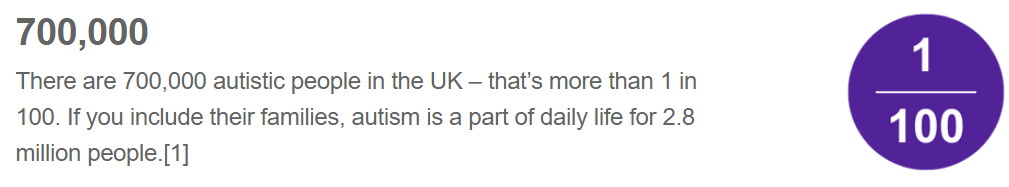 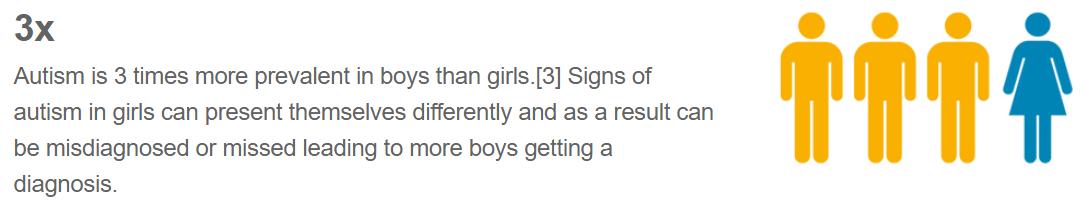 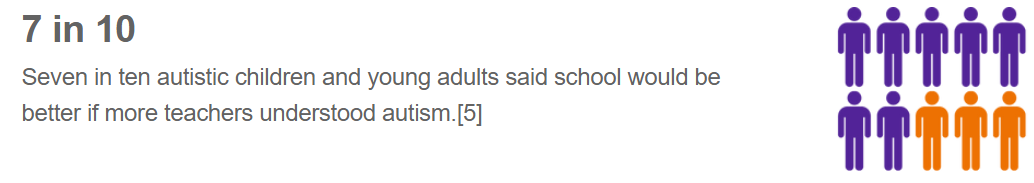 What are the key characteristics or indicators included in an autism diagnosis?
Hull et al. (2020). The Female Autism Phenotype and Camouflaging: a Narrative Review
[Speaker Notes: Observable characteristics = phenotype]
Social Relationships
Research suggests:
Autistic boys have significantly different friendships to non-autistic boys and are less motivated to form social relationships (Sedgewick et al., 2015).
Autistic girls/women have similar motivation to form social relationships as non-autistic girls/women (Lai et al., 2015; Sedgewick et al., 2015).
But autistic girls/women experience more conflict in friendships and may find large groups harder to deal with (Hiller, Young & Weber, 2014; Sedgewick, Hill & Pellicano, 2018).
Interests
Research suggests:
Autistic males are more interested in 'mechanical objects’.
Autistic females may be more interested in topics with 'relational' purposes, and care more about forming relationships with people as opposed to objects.
Internalising distress
Research suggests autistic females are significantly more likely to have co-occurring internalising conditions than males.

Males are more likely to experience externalising distress.
Camouflaging and Masking
Masking is a process where individuals imitate others, hide/stop behaviours to ‘fit in’ with society. 
This can lead to difficulties such as mental health issues. It is thought to be most likely to occur in women or girls. However, it can occur in all autistic people. 
The supressing of ‘stimming’ behaviours in order to ‘fit in’. 
Stimming behaviours may appear to be more ‘socially acceptable’, such as twirling their hair, or doodling.
Camouflaging and Masking
Camouflaging involves copying others, preparing a script for social interactions and rehearsing these prior to the social interaction, being highly observant of other.
For example: if others laugh, laughing too, even if they have not understood the context or the joke.
This is thought to be particularly evident in a school environment but can occur in all aspects of life.
It is thought that 94% of autistic adults have masked at some point in their lives
Sedgewick et al (2022)
Why might autistic people mask?
Coping strategies can be short lived and strategies that used to work may not work any more.
To fit in.
Can be done subconsciously.
May have done it for many years so don’t know how to ‘unmask’.
As a perceived means to achieve/progress in school or work.
Seen as doing things that are 'socially acceptable’.
To avoid judgement.
Fear of seeming ‘different’/ ‘abnormal’.
How might masking impact on mental health?
Some common (but not exclusively) female characteristics
Masking/camouflaging. 
Having passionate but limited interests, such as only watching one film, and watching this repeatedly.
May be more 'observable' in secondary school.
Difficulties in maintaining friendships, which can include overthinking every interaction, and/or having regular disputes with friends.
Appearing to be ‘passive’, often saying ‘yes’ to everything, and/or appearing to be 'shy'.
Difficulties in understanding emotions and seeing things from other people’s points of view. Can also be overly empathetic and be very good in recognising emotions in other people, whilst experiencing difficulties in understanding and managing their own emotions.
Highly sensitive to sensory experiences e.g., sound and smell. Although, this is just as common in autistic men, and not necessarily more common in females.
[Speaker Notes: Question whether our growing understanding of how autism may present in females can also further understand the presentation in males – are there males also being misdiagnosed?]
Looking at the diagnostic criteria, as defined in the DSM-5 

How might this criteria lend itself more to a male diagnosis?
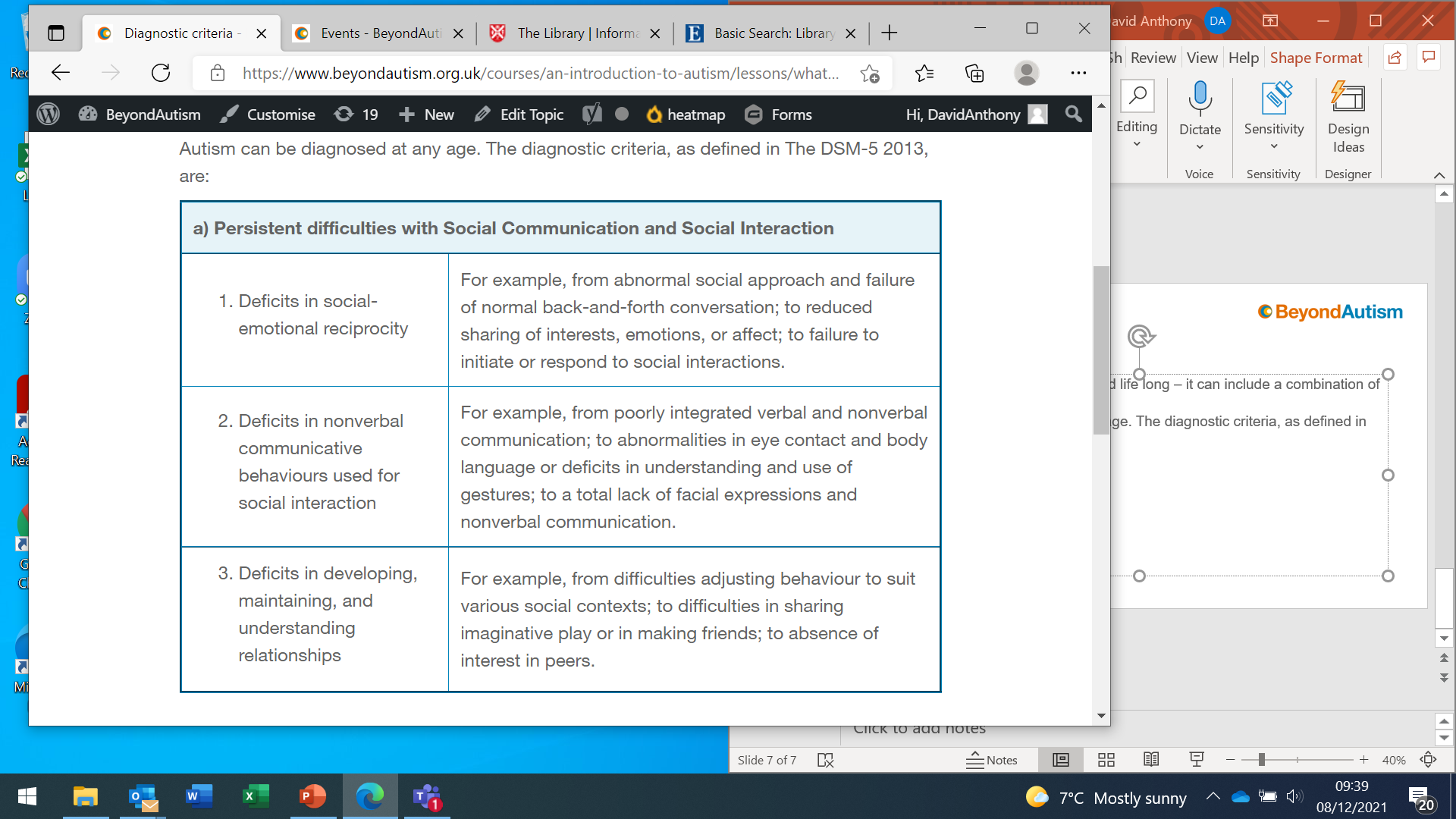 The diagnostic criteria, as defined in The DSM-5 2013.
[Speaker Notes: Discuss male centric 'stereotyped' characteristics – link back to what people put in the chat
Link to the negative language and how they are negative. 
Comment on how autistic women interviewed shared that the diagnostic tools used were more driven towards males. The diagnoser had said she was under the threshold according to the tool/survey.]
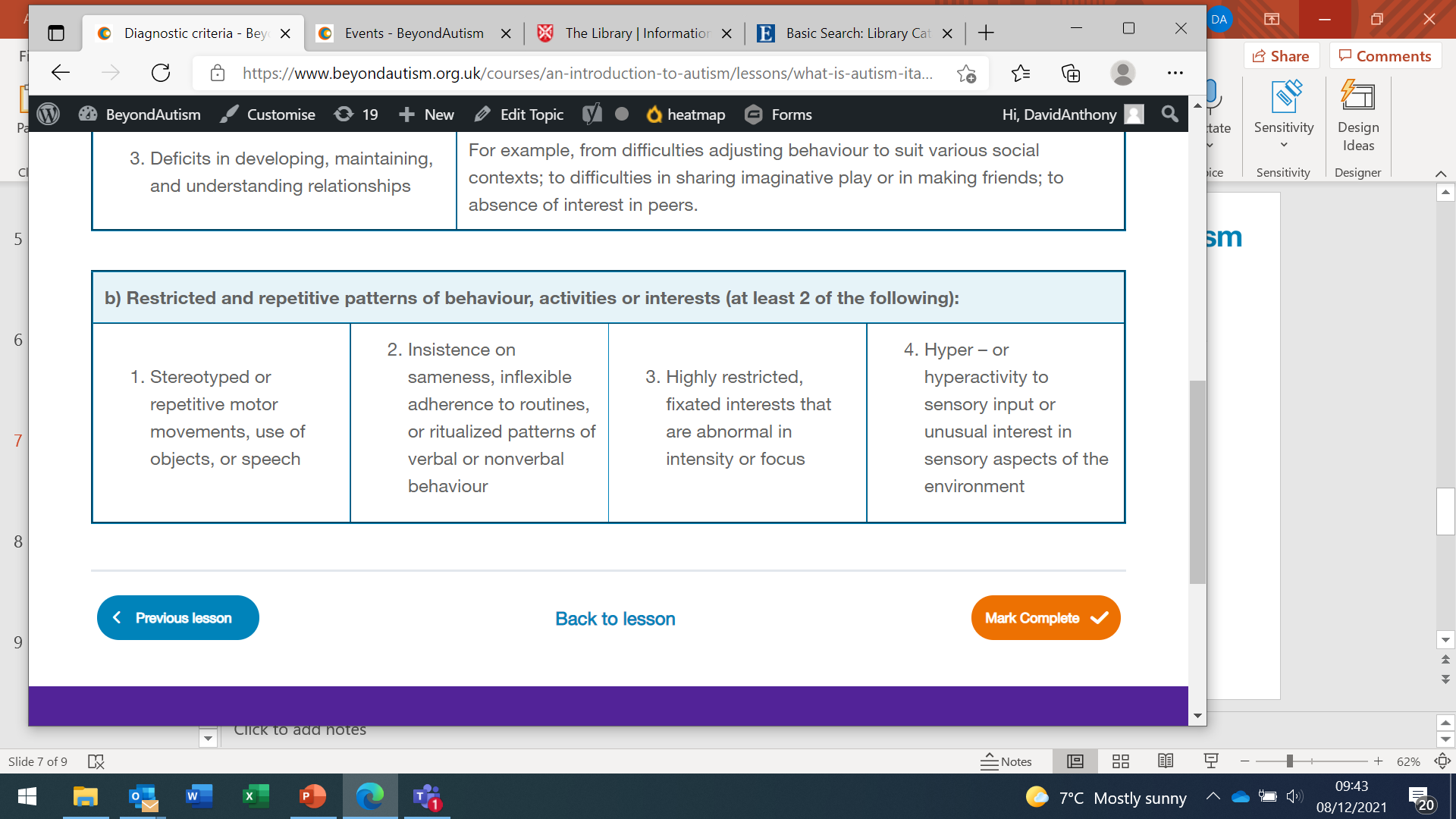 The diagnostic criteria, as defined in The DSM-5 2013.
School experiences
We will highlight the experiences of some autistic women, their suggestions, and discuss a case study conducted by Jessica Dark (2022)

The areas we discussed during the discussions were;
Friendships
Relationships with teachers
Teaching approaches
School environment (sensory aspects)
Overall impact on wellbeing
School experiences
Friendships
Felt alienated and isolated by peers.
Would be encouraged to do inappropriate things by peers and would do these things to 'fit in' and be accepted, not fully understanding the context. This would often lead to being told off by teachers.
'Miserable'. Lunch times were the worse as they were unstructured. 
Didn't know what to do so would run and hide.
School experiences
Friendships
Really wanting to make friends but felt so much anxiety in social situations. Not knowing how to respond to peer's emotions which increased own anxiety.
Peers were telling them they were different and were treated differently. Led to low self-esteem, internalised ablism and self-hate
Peers didn't understand autism
Most friends were male
Found it hard to relate to same gender social rules whereas males were more 'straight forwards'
This led to being susceptible to predatory behaviour due to not understanding what was right, and wanting to have friends
Advice for education professionals (from autistic women)
Friendships
Support around understanding social cues, and how to navigate relationships​.

 Support around understanding safe and healthy relationships (both as friends, and romantically). Help to understand possible 'red flags' of what an unhealthy relationship is. Practical tools around how to approach these situations. Could be focus of PSHE lesson for both boys and girls.​

 Advice on how to make friends, feel that this is needed to prioritised in primary school to help prepare for secondary school.

 Whole school to have autism training.
School experiences
Teaching approaches
Education was not the best experience
Learning was not individualised
Was not challenging enough for the more capable pupils
Was presumed not capable and not given opportunities
Lack of focus on strengths and interests
Not autism friendly
Staff did things for them
Not like when teachers directly asked her a question in front of the class
Liked teachers who gave clear and written instructions
Advice for education professionals (from autistic women)
Teacher relationships and teaching approaches
Training for all teaching staff on autism, and how to identify autism in girls and women.

 Don't set the bar low, be ambitious.

 Incorporate special interests in learning and encourage extracurricular activities in these areas.

 Be clear and to the point. Have clear boundaries.

 Don't single people out in class.
Advice for education professionals (from autistic women)
Teacher relationships and teaching approaches
Avoid competitions or be considerate in how they are presented.

 Give pre-warnings if something is going to be different, even if it seems small.

 Make a special effort to build a relationship.

 Give positive encouragement but don't be too pushy.

 Allow regulation breaks when they are needed. Have a safe space for this.

 Subtle approaches so that autistic students are not singled out.
School experiences
School environment (sensory aspects)
Did not experience sensory overload as went to a small school that felt safe due to positive relationship with teaching staff.
Hated when it got noisy. Couldn't concentrate in class due to background noise.
Lights too bright, no dimmer switches.
Crowded
Liked secondary school as didn't have to wear school uniform. Hated school uniform as it felt really uncomfortable.
Advice for education professionals (from autistic women)
Sensory experiences
Quiet routes for transitions, especially in secondary schools

 Movement breaks and able to take regulation breaks when they are needed

 Allow use of regulation tools in the classroom

 Create a cosy space

 Be aware of how the school environment is impacting the individual's sensory needs – ask the individual
School experiences
Overall impact on wellbeing
Found people tended to associate shyness to autism rather than exploring other potential co-occurring diagnosis- later diagnosed with social anxiety.
Less support for autistic females who seemed 'more able’.
Lack of focus from teachers on areas of strengths and interests has led to a feeling of missed opportunities since leaving school. Was always assumed she needed 'help’.
Lack of understanding of needing to take regulation breaks, and how anxiety presented for her (due to masking). Led to her anxiety being minimised by teachers, and overall anxiety increasing to the point of feeling too anxious to come to school.
Advice for education professionals
Wellbeing
Direct support/intervention when diagnosed (especially if a teenager) to support understanding of diagnosis and to build self-esteem

 Focus on strengths to build self-esteem

 Staff to build relationships and create safe person/place for daily check ins

 Teachers to have training on subtle mental health signs or signs of autism in girls

Mental health and autism awareness days

Take bullying seriously – giving advice to 'just ignore it' is not helpful
School experiences: Secondary
A summary of a recent article by Jessica Dark (2022)
8 participants were interviewed.
All participants were assigned female at birth, had completed secondary education, and received an autism diagnosis since secondary education.
Difficulties understanding verbal instructions, coping with noisy environments, and maintaining relationships with peers.
Emotional health difficulties were experienced by all participants.
Reported high anxiety, fear of social situations, being isolated, having suicidal intentions and engaging in self-harm.
The Lost Generation of Autistic Women's Experiences of Secondary School: An Interpretative Phenomenological Analysis Approach (uel.ac.uk)al
Summary
Due to the diagnostic differences, autistic girls and women often have missed diagnoses.
This can have an impact on their education and school experiences 
Not receiving the appropriate support can led to a negative school experience such as Emotionally Based School Avoidance (EBSA)
Lack of understanding and appropriate support can also lead to self-harm, and suicide. Autistic women are 13 times more likely than non-autistic women to die by suicide (Hirvikoski et al., 2018).

Let's continue the conversations!

Premature mortality in autism spectrum disorder | The British Journal of Psychiatry | Cambridge Core
Cynthia Caria
Outreach and Training Consultant
Contact me at:
CynthiaCaria@BeyondAutism.org.uk
Our website:
BeyondAutism.org.uk
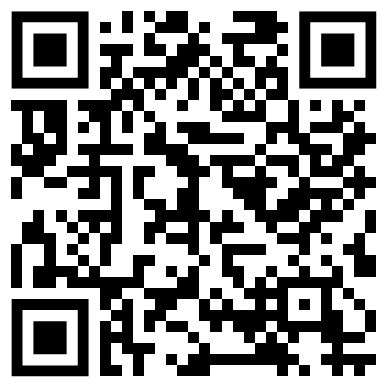